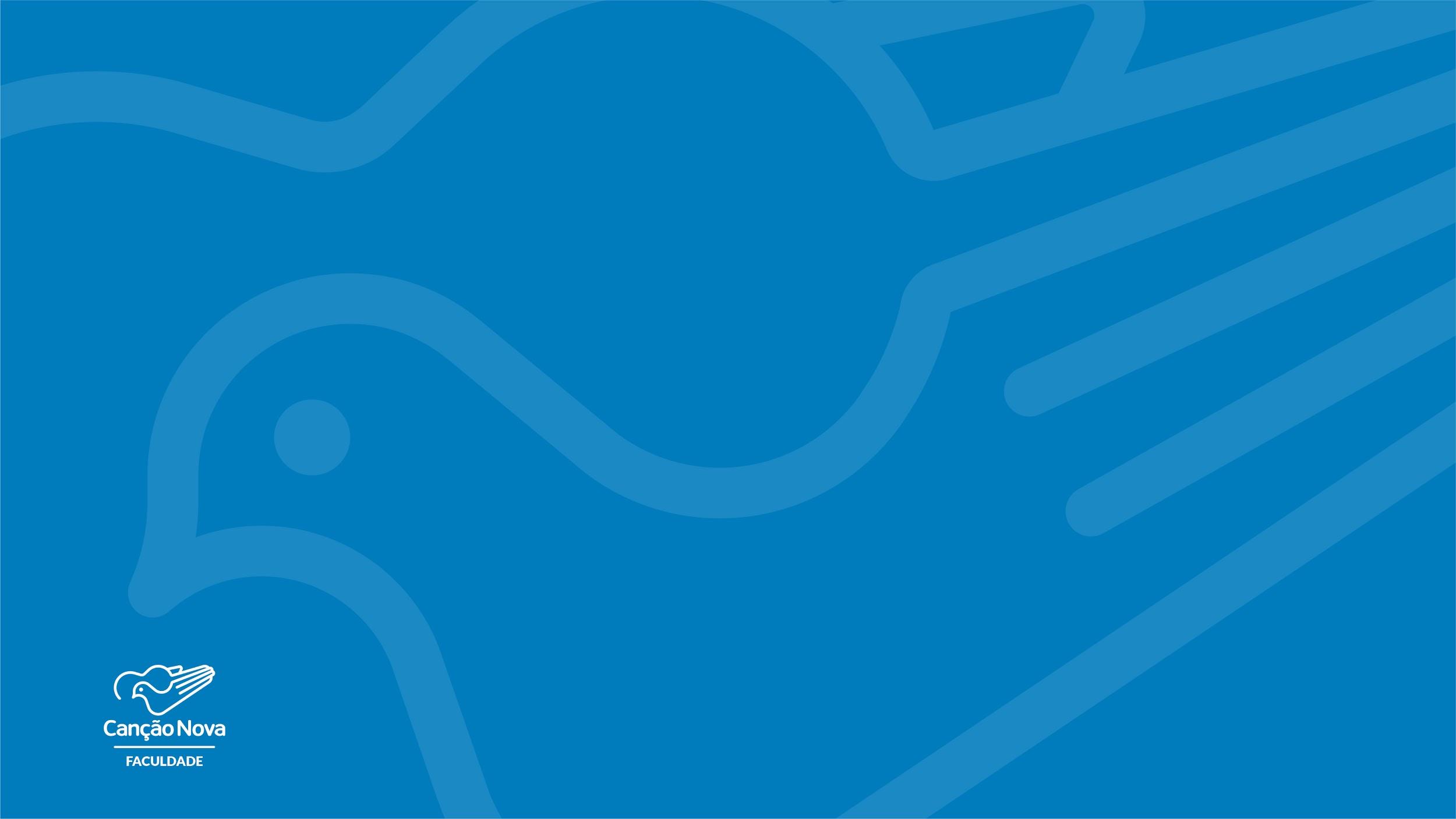 8º Simpósio de Iniciação Científica
8º Simpósio de Iniciação Científica
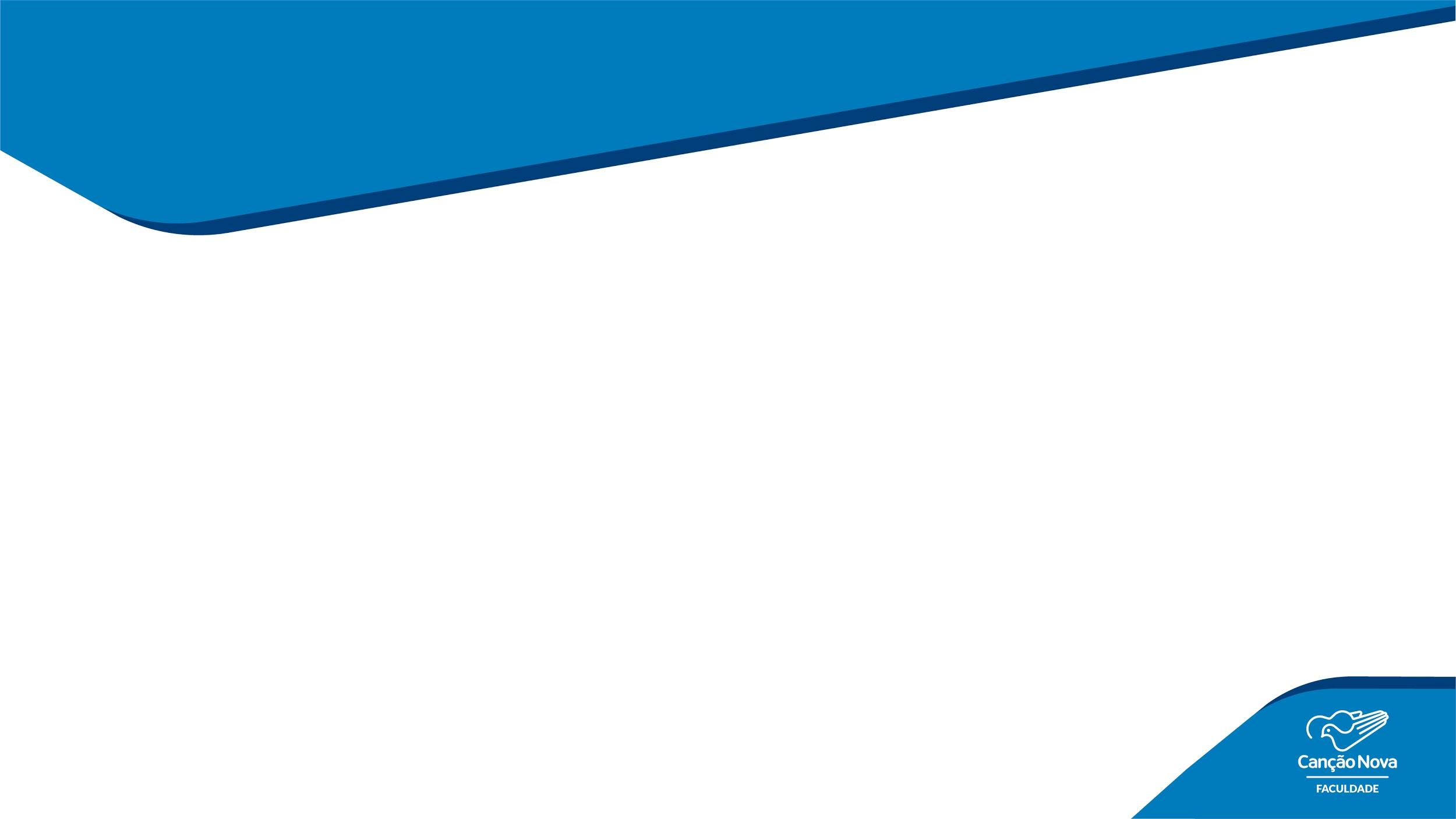 Título do Trabalho
8º Simpósio de Iniciação Científica
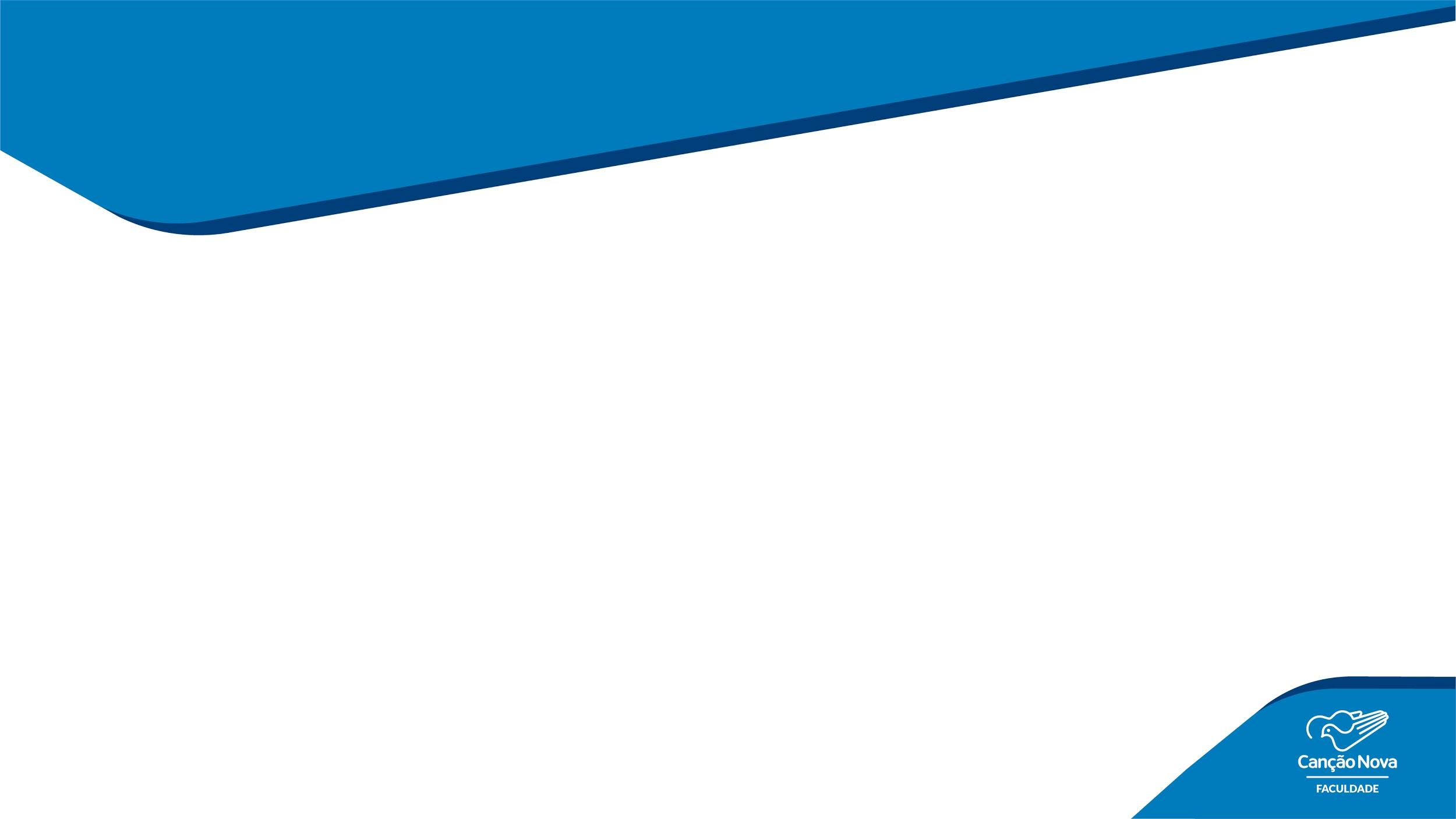 Autores do Trabalho (em ordem alfabética, sem abreviações)
Professor Orientador (nome completo com titulação máxima)
8º Simpósio de Iniciação Científica
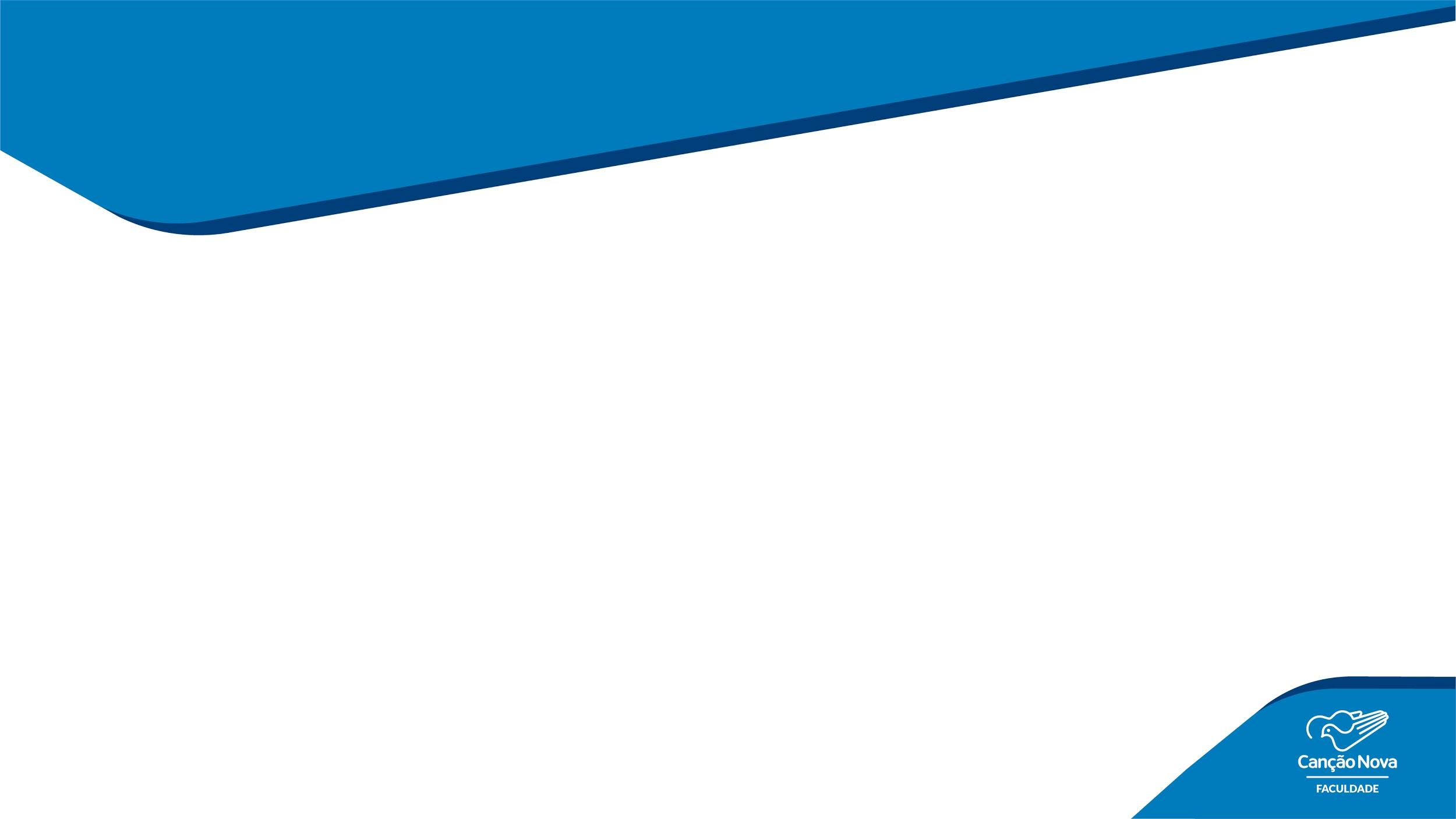 Resumo
Vita donum est a Deo.
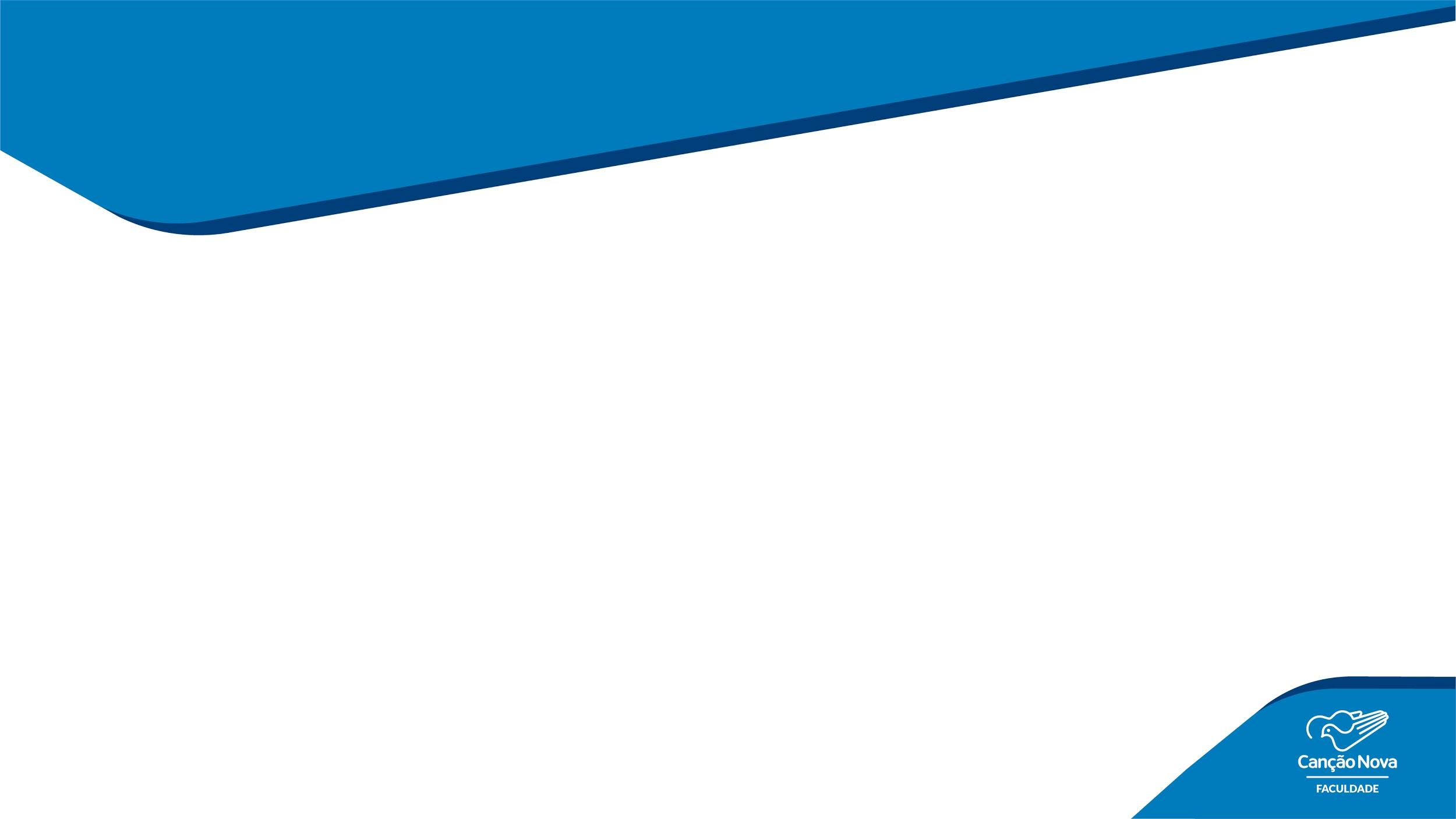 8º Simpósio de Iniciação Científica
Palavras-chave: academic opus, methodologia, quaerere, scientia, vita
8º Simpósio de Iniciação Científica
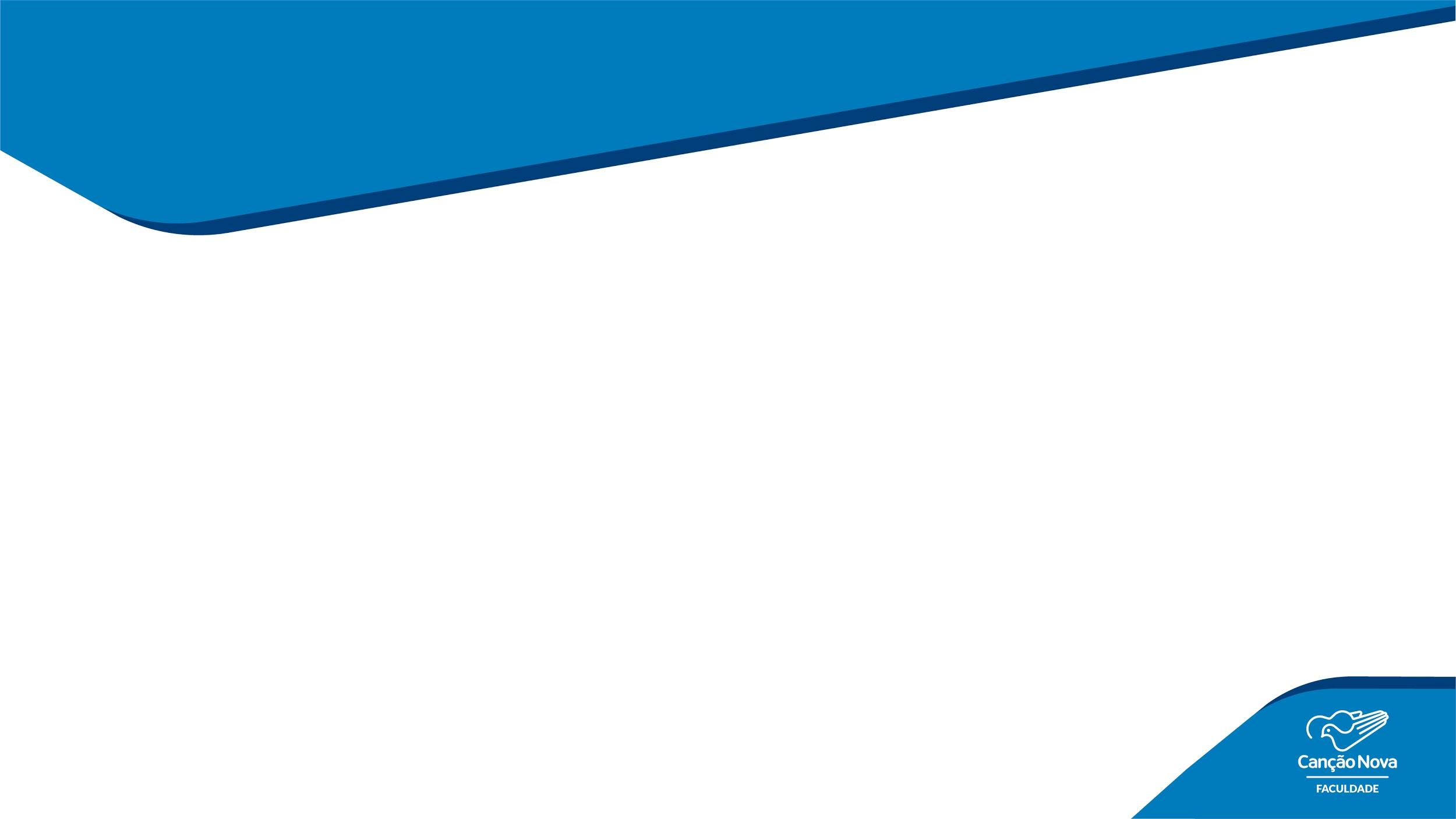 Introdução
Vita donum est a Deo.
8º Simpósio de Iniciação Científica
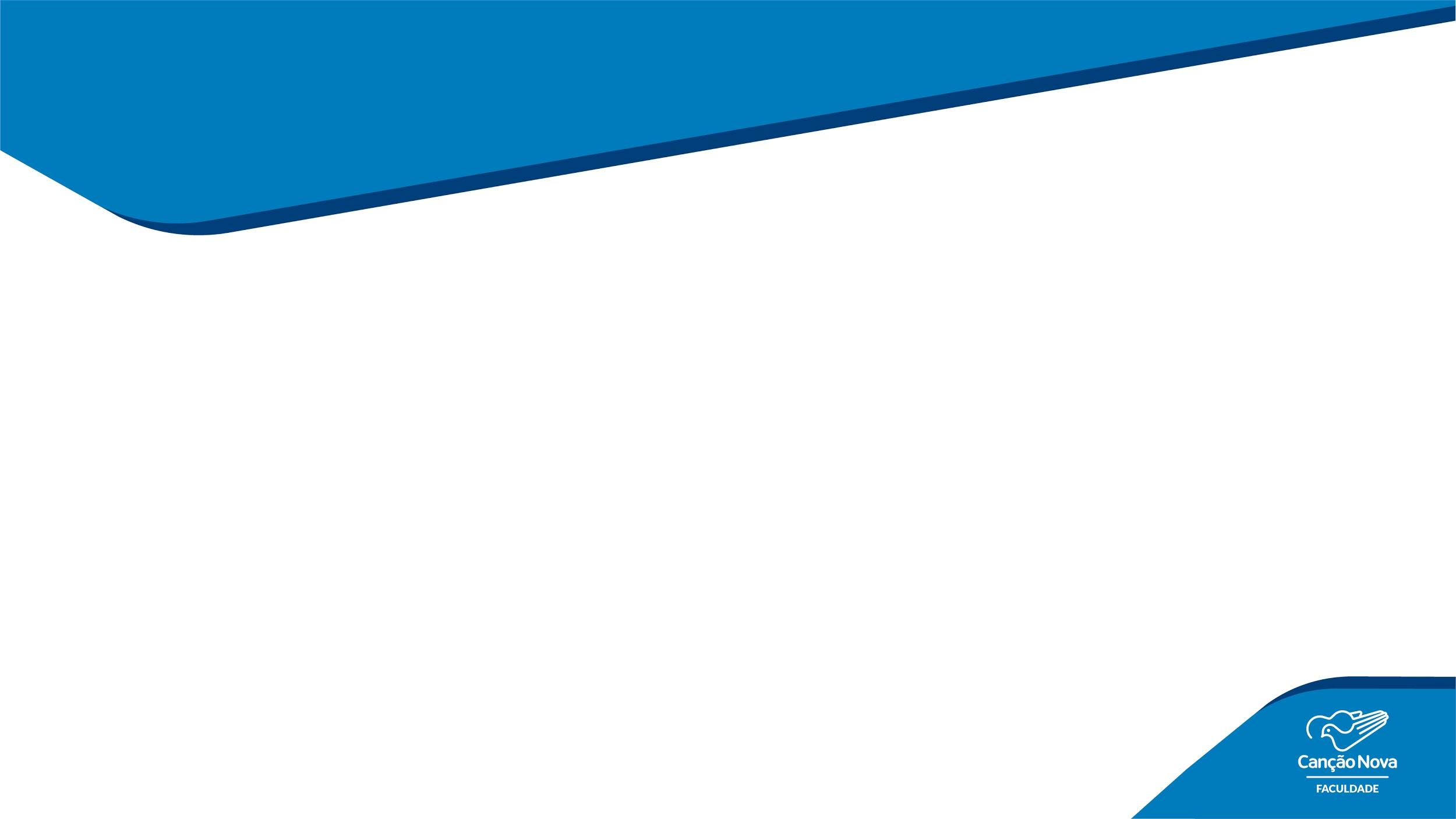 Objetivos
Vita donum est a Deo.
8º Simpósio de Iniciação Científica
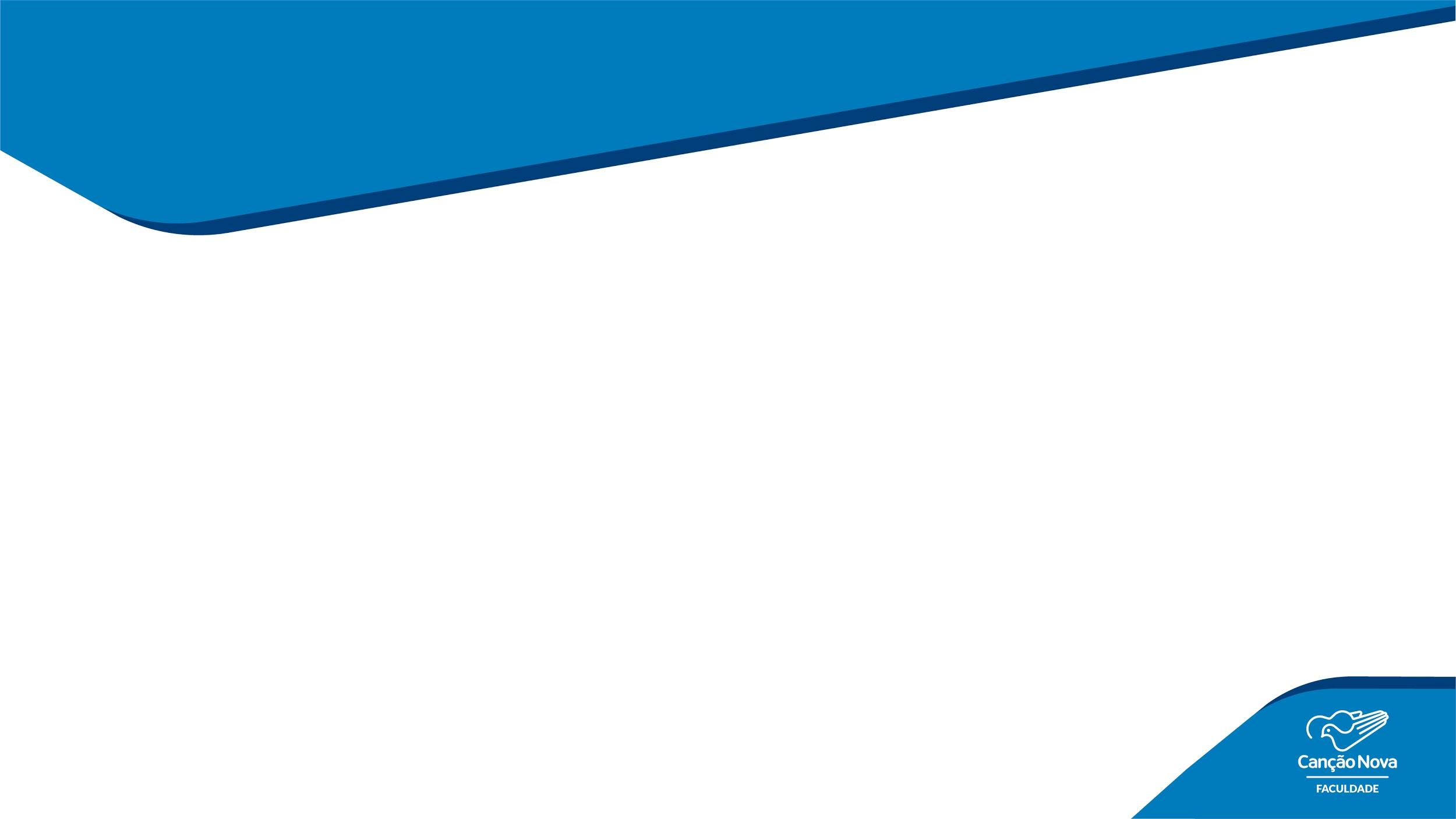 Metodologia
Vita donum est a Deo.
8º Simpósio de Iniciação Científica
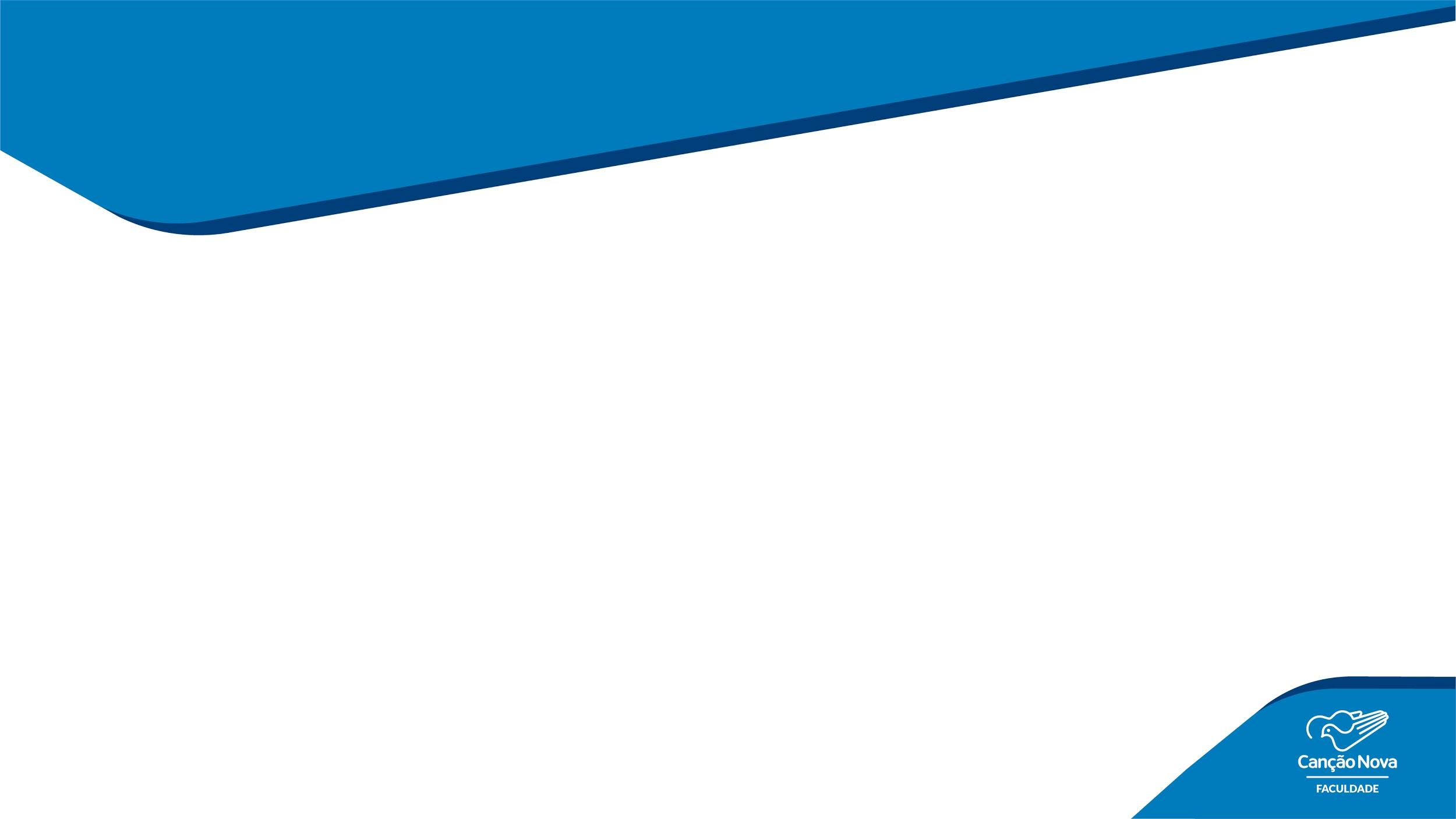 Resultados e Discussão
Vita donum est a Deo.
8º Simpósio de Iniciação Científica
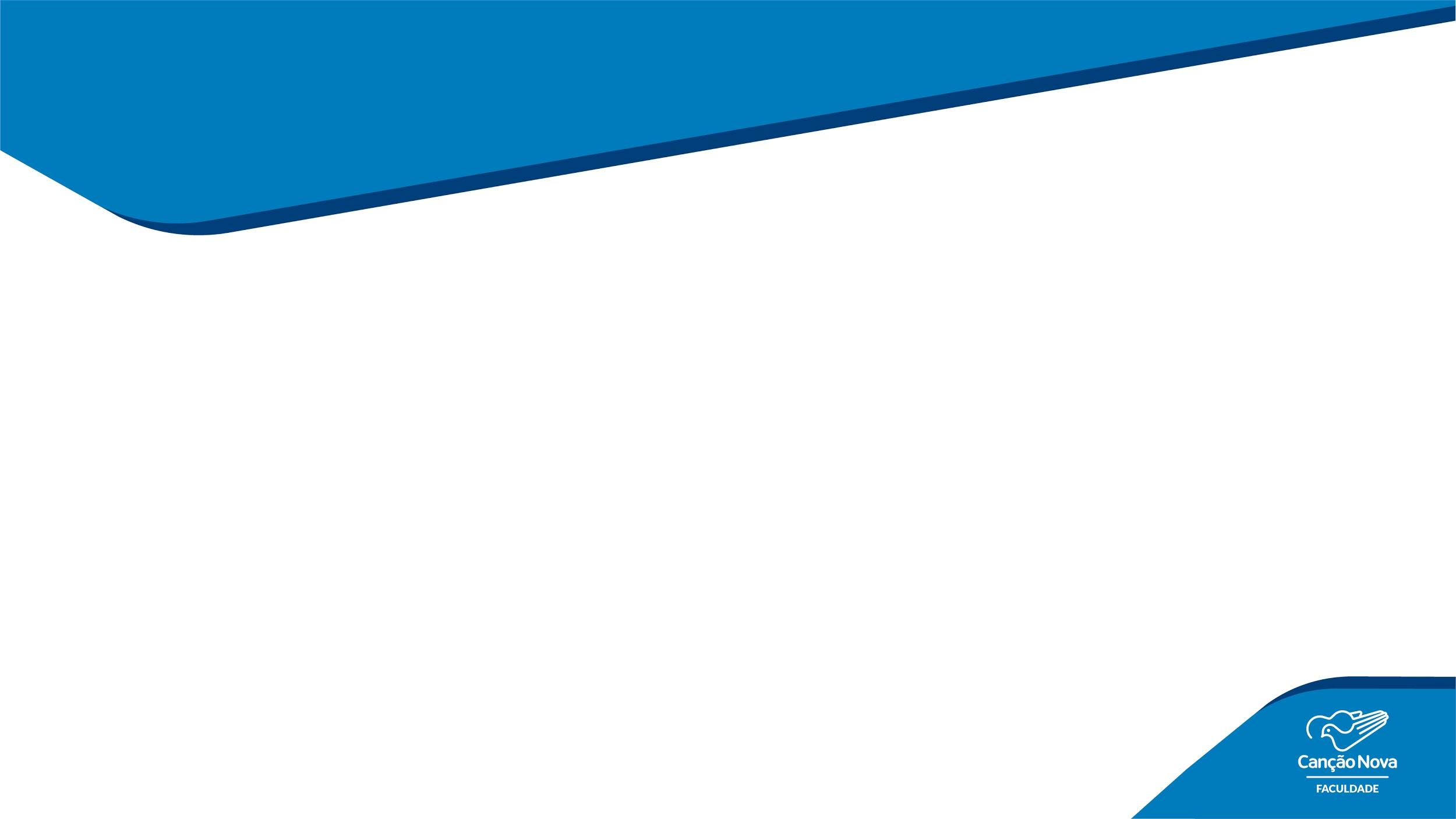 Considerações Finais
Vita donum est a Deo.
8º Simpósio de Iniciação Científica
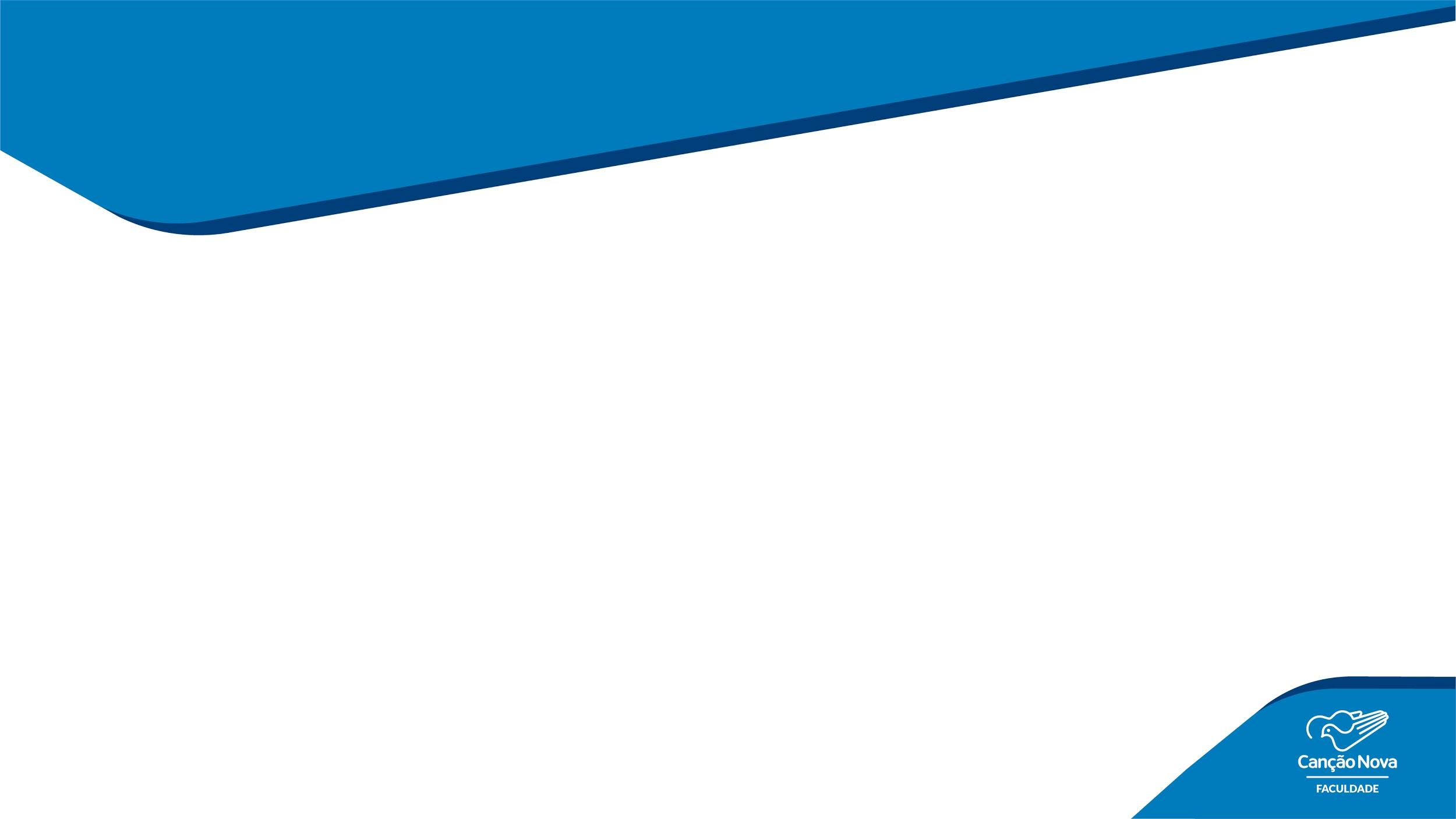 Referências
Vita donum est a Deo.
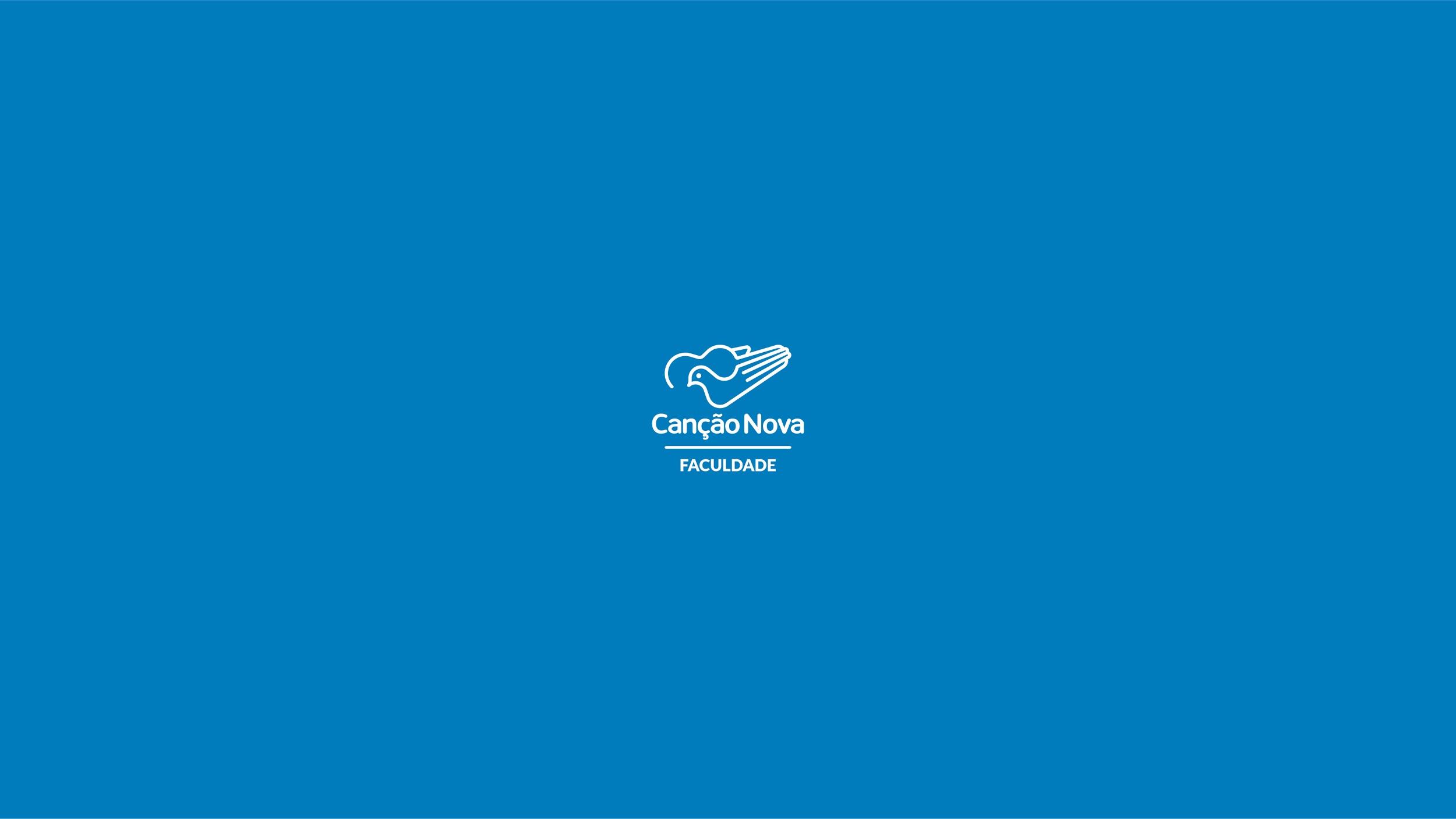